Instructions for use:

FOR INDIVIDUAL STUDENTS: Write out as many “Would You Rather” combinations as you’d like on each slide. Share with students via Google Classrom/LMS (Make a copy for each student). Students take pictures with webcam (Insert > Image > Camera) and explain why they chose it in the speaker notes at the bottom. (If you can’t see speaker notes, go to View > Show speaker notes.)

FOR WHOLE CLASS: Create a single “Would You Rather” with two options on one slide. Duplicate that slide over and over so there’s enough for each student. (Delete any extra slides.) Use the “Share” button, get a shareable link, choose “Anyone with the link can edit”. Each student creates a response on his/her own slide (and adds his/her name to the bottom) by taking pictures with webcam (Insert > Image > Camera) and explaining why they chose it in the speaker notes at the bottom. (If you can’t see speaker notes, go to View > Show speaker notes.)


(You can delete these instructions before sharing with students.)
Created by:
OPTION 1
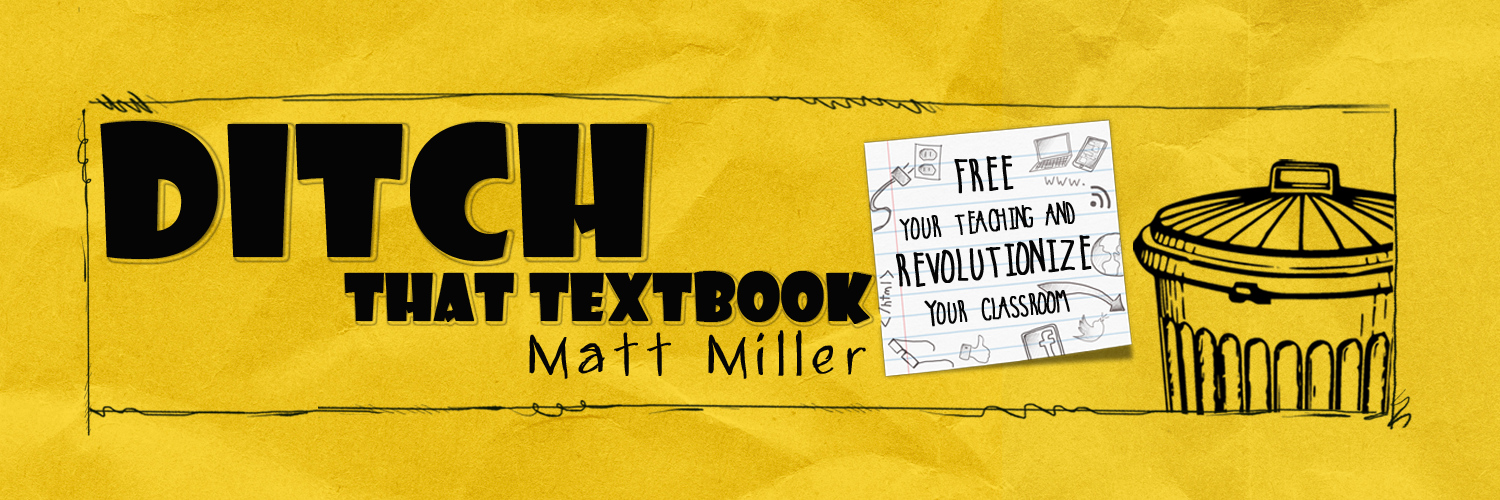 OPTION 2
Name:
Created by:
OPTION 1
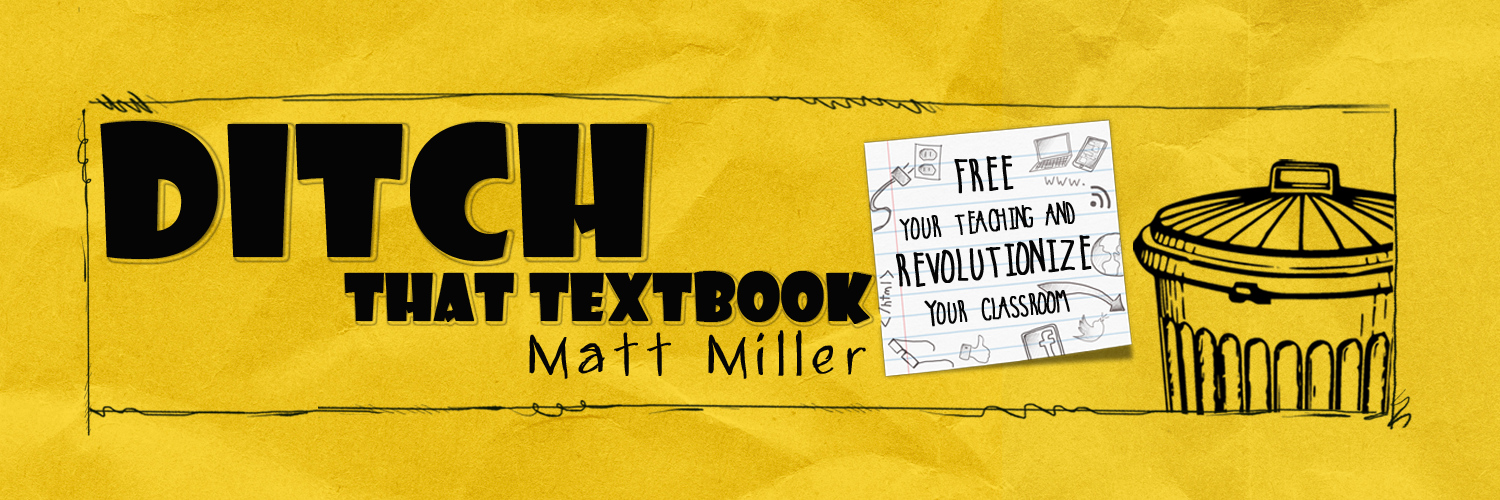 OPTION 2
Name:
Created by:
OPTION 1
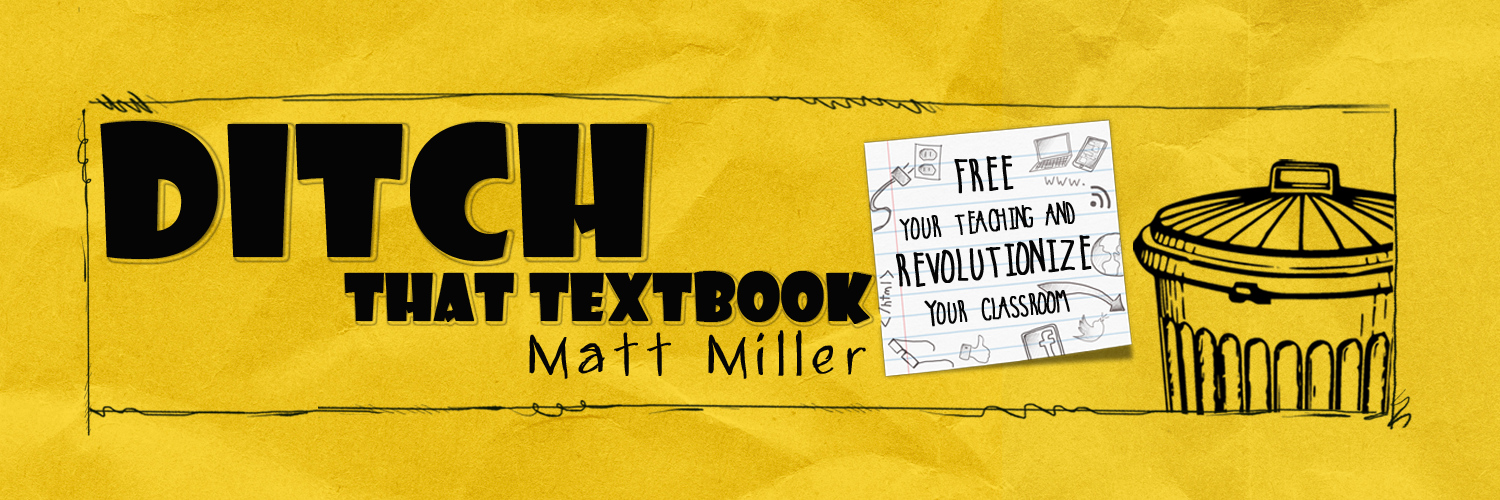 OPTION 2
Name: